CSE 332 Autumn 2024Lecture 17: Graphs
Nathan Brunelle
http://www.cs.uw.edu/332
ARPANET
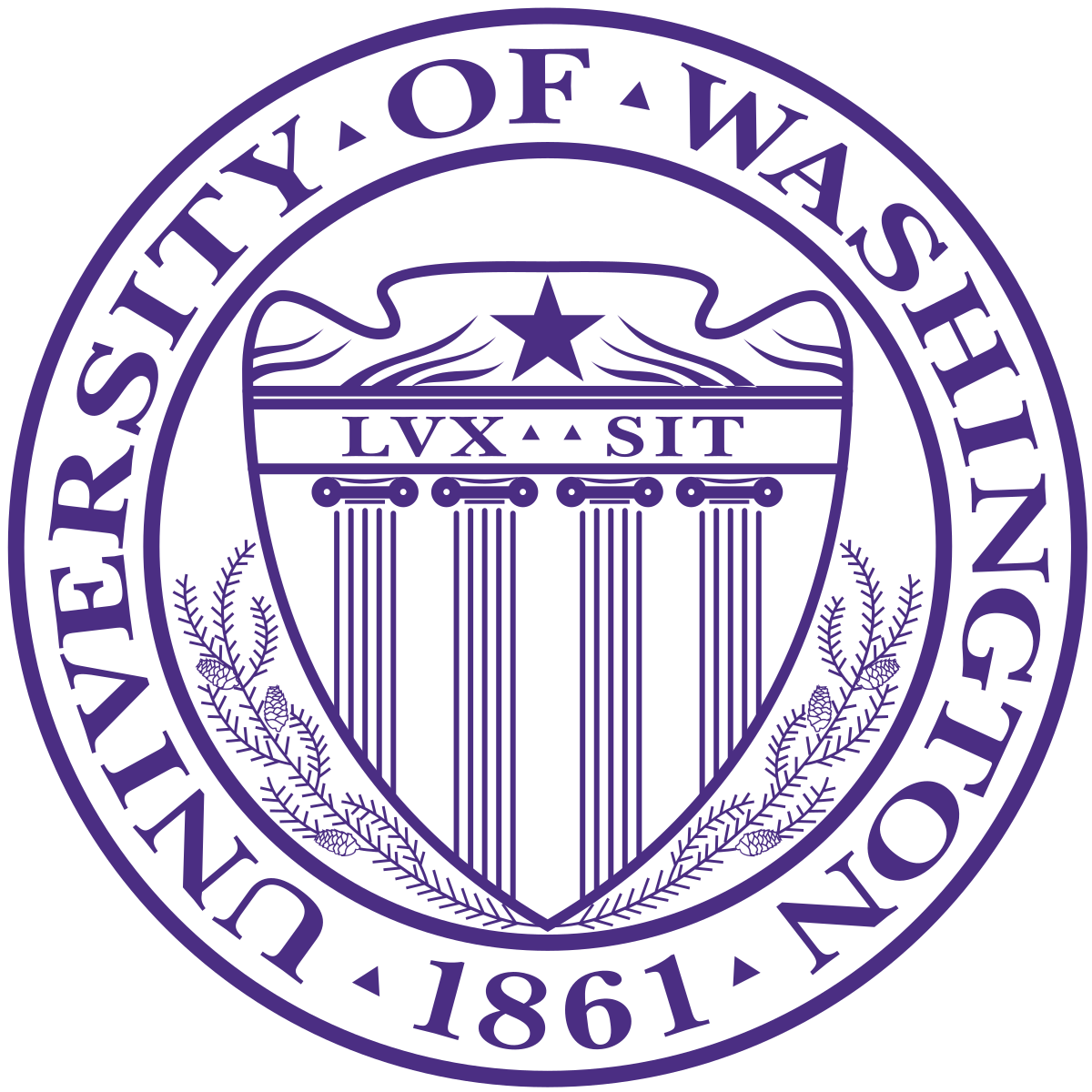 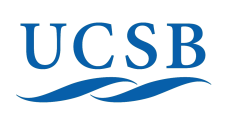 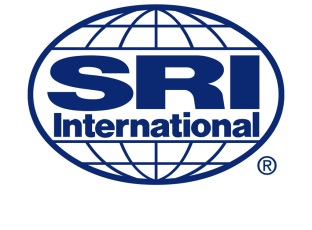 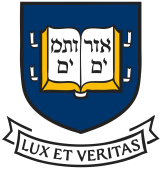 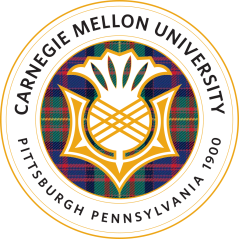 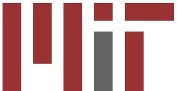 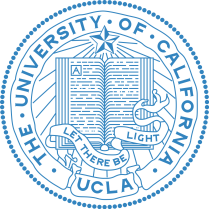 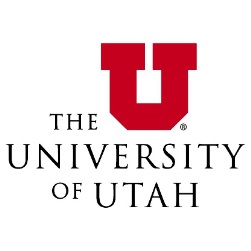 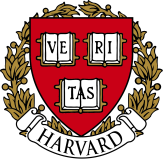 2
Undirected Graphs
Vertices/Nodes
Edges
2
5
8
1
4
9
3
7
3
6
Directed Graphs
Vertices/Nodes
Edges
2
5
8
1
4
9
3
7
4
6
Self-Edges and Duplicate Edges
Some graphs may have duplicate edges (e.g. here we have the edge (1,2) twice).
Some may also have self-edges (e.g. here there is an edge from 1 to 1).
Graph with  Neither self-edges nor duplicate edges are called simple graphs
2
5
8
1
4
9
3
7
5
6
Weighted Graphs
Vertices/Nodes
Edges
8
2
5
8
10
8
7
2
1
9
5
4
9
9
12
3
3
3
11
7
6
6
1
6
Graph Applications
For each application below, consider:
What are the nodes, what are the edges?
Is the graph directed?
Is the graph simple?
Is the graph weighted?
LinkedIn Connections
Twitter Followers
Java Inheritance
Airline Routes
Course Prerequisites
Some Graph Terms
Adjacent/Neighbors
Nodes are adjacent/neighbors if they share an edge
Degree
Number of edges “touching” a vertex
Indegree
Number of incoming edges
Outdegree
Number of outgoing edges
2
2
5
5
8
8
1
1
4
4
9
9
3
3
7
7
6
6
Definition: Complete Graph
1
1
1
2
2
2
Complete Undirected Graph
Complete 
Directed Graph
Complete Directed Non-simple Graph
4
4
4
3
3
3
9
Definition: Path
8
B
E
10
8
H
7
2
A
9
5
D
9
I
Cycle:
A path which starts and ends in the same place
Simple Path:
A path in which each node appears at most once
12
3
3
C
11
G
10
F
1
6
Definition: (Strongly) Connected Graph
2
2
5
5
8
8
1
1
4
4
9
9
3
3
7
7
11
6
6
Definition: (Strongly) Connected Graph
2
2
5
5
8
8
1
1
4
4
9
9
3
3
Connected
Not (strongly) Connected
7
7
12
6
6
Definition: Weakly Connected Graph
2
2
5
5
8
8
1
1
4
4
9
9
3
3
Weakly Connected
7
7
Not Weakly Connected
13
6
6
Graph Density, Data Structures, Efficiency
Definition: Tree
2
5
4
8
1
4
9
3
5
6
A Tree
3
1
A Rooted Tree
7
8
15
6
2
9
7